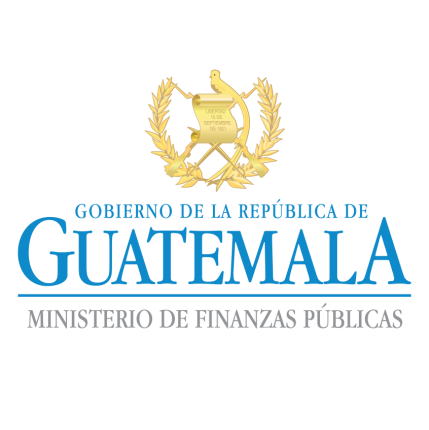 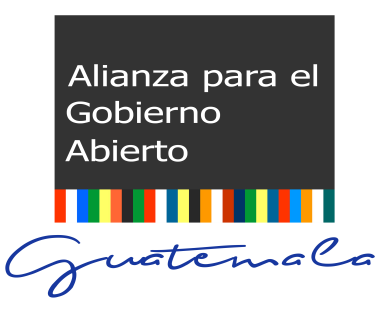 Cumplimiento del Minfin  Compromisos de Transparencia Fiscal contenidos en el 3er. Plan de Acción Nacional de Gobierno Abierto 2016-2018
(Al mes de noviembre de 2018)
Guatemala, noviembre de  2018
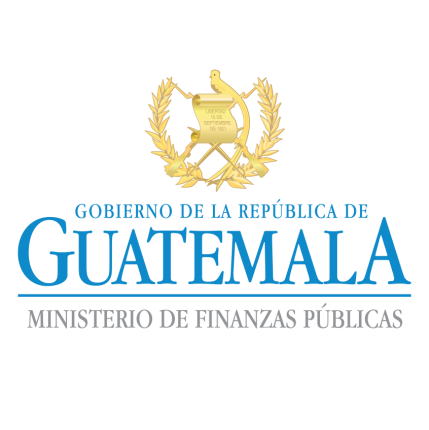 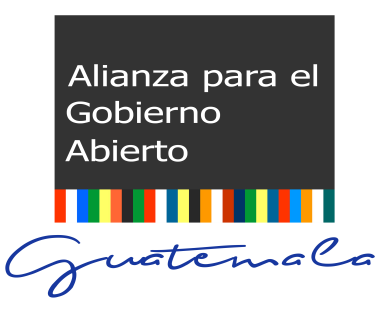 Grado de cumplimiento Compromisos a cargo del Minfin
Eje de Transparencia Fiscal
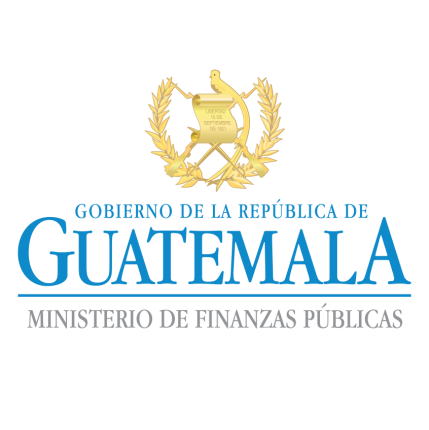 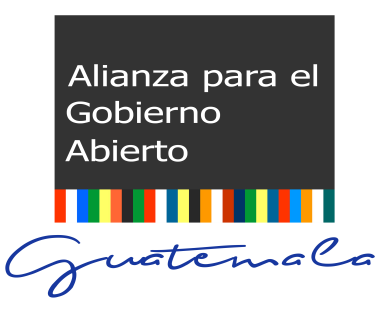 ¿Qué meta queda 
por concluir?
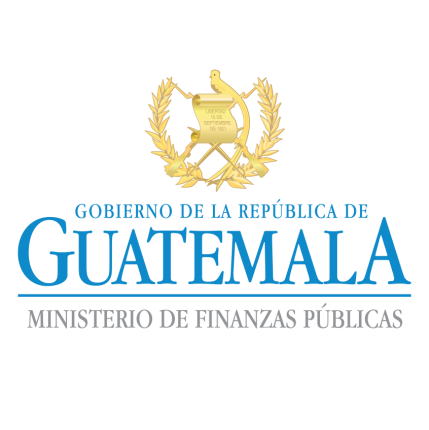 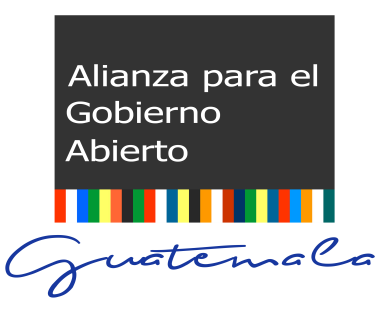 4
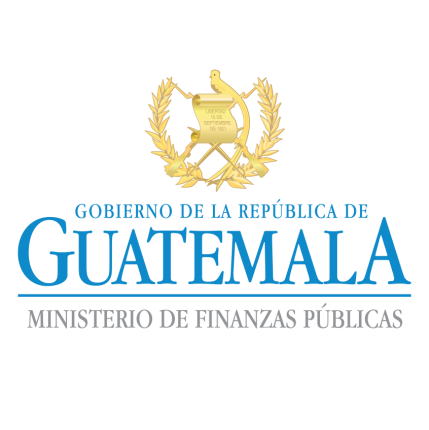 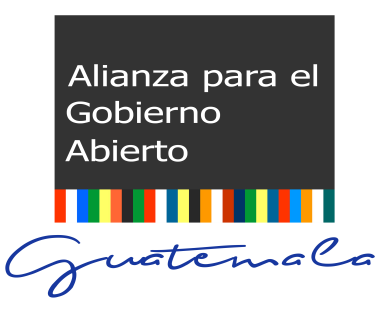 No. 16  Presupuestario Abierto y Participativo
5
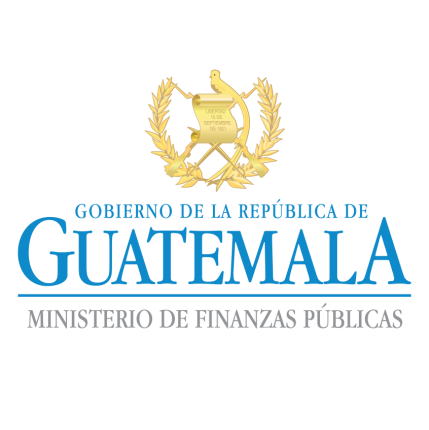 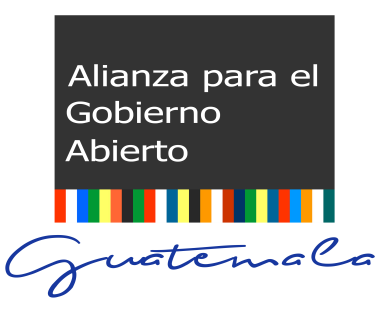 6
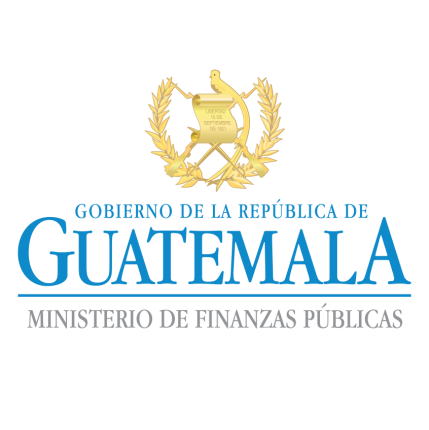 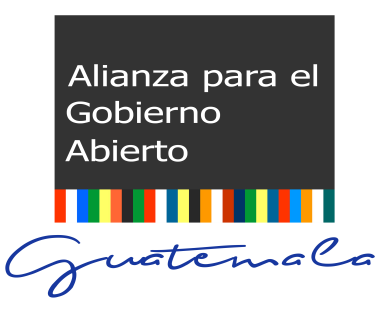 No. 17 Código y Manual FMI
7
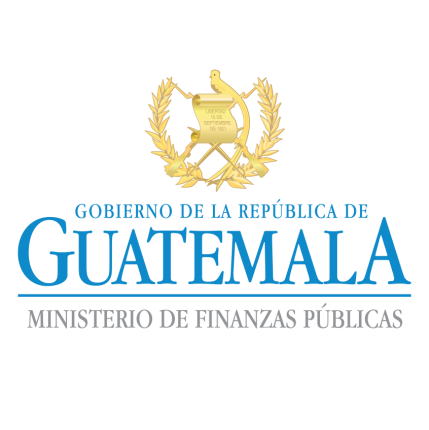 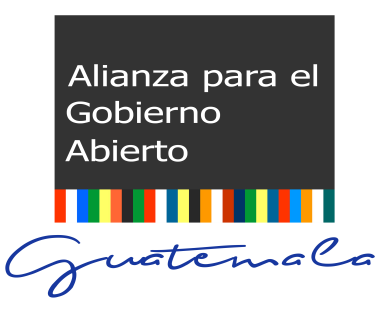 8
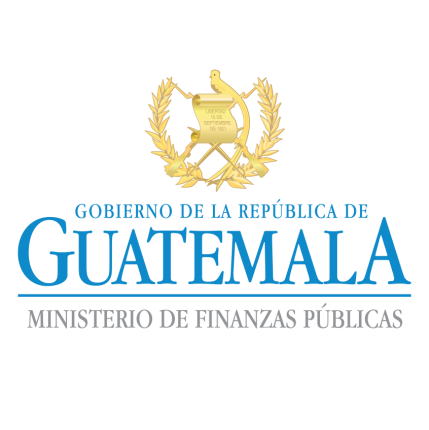 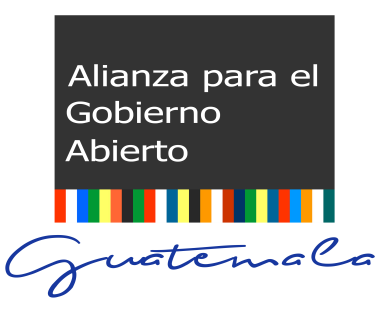 No. 18 Disponibilidad y Calidad de la Información Presupuestaria
9
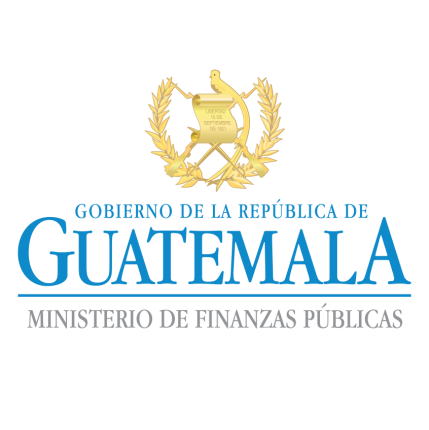 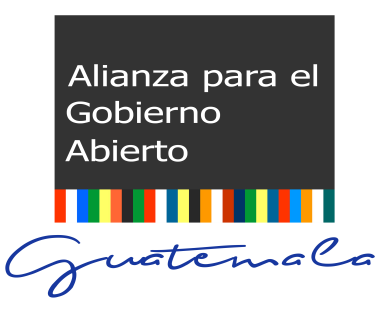 10
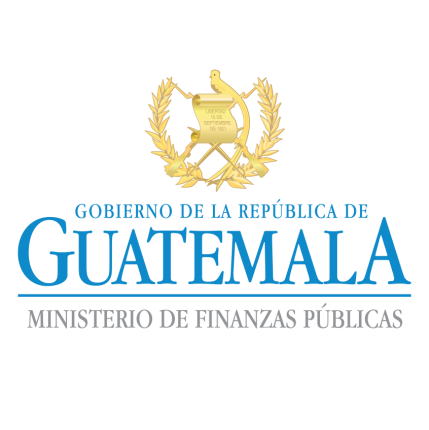 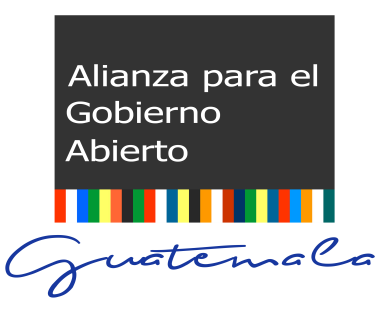 No. 19 Contrataciones Abiertas
11
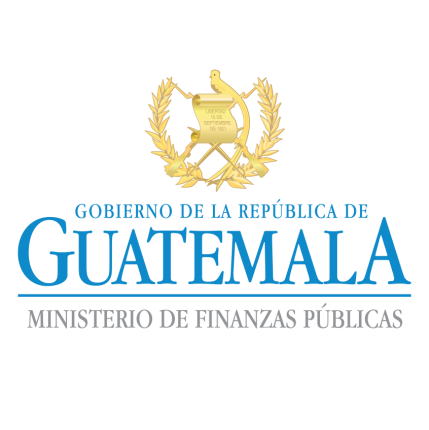 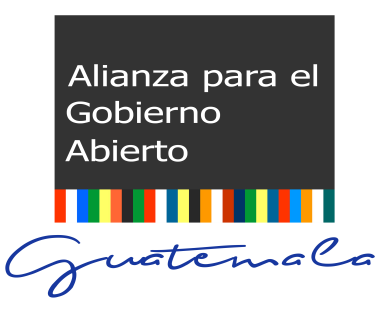 El Comité de Usuarios de Datos Abiertos del MINFIN con organizaciones de la sociedad civil es un espacio de participación y diálogo sobre temas relacionados a las finanzas públicas.

Existe anuencia del MINFIN a recibir sugerencias y retroalimentación.
Buenas prácticas
12
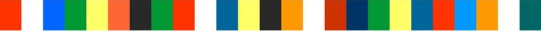 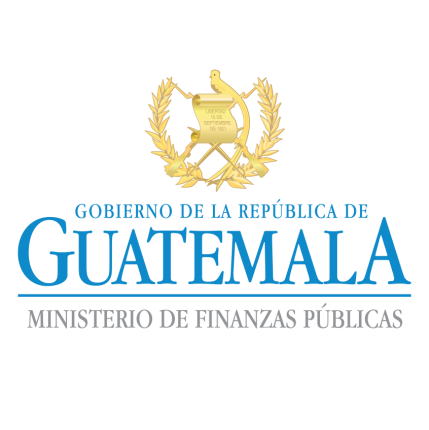 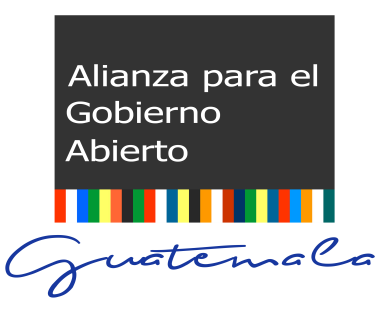 Acuerdo Ministerial No. 194-2017, institucionaliza:
Talleres de Presupuesto Abierto.
Información del MINFIN en datos abiertos.
Publicación oportuna de los ocho documentos clave que considera el Índice de Presupuesto Abierto.

Actualización continua del Portal de Datos Abiertos y Portal de Transparencia Fiscal.

Institucionalización de la agenda de Transparencia Fiscal mediante el Viceministerio de Transparencia Fiscal y Adquisiciones del Estado y la Dirección de Transparencia Fiscal (Reformas al ROI).
Buenas prácticas
13
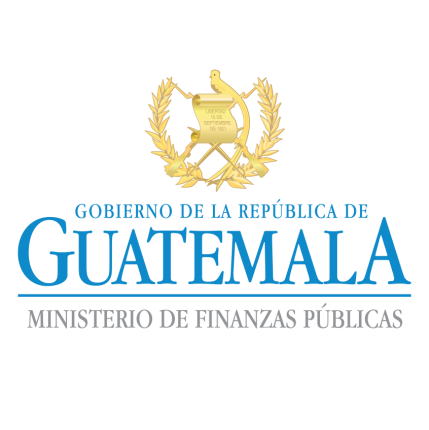 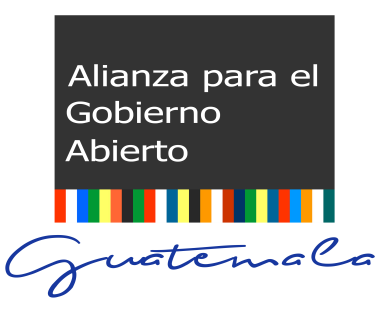 Muchas Gracias !!
www.minfin.gob.gt